Projektový management
1
Sylva Žáková Talpová, Jan Žák
Na co si dát pozor
syndrom studenta (boj s prokrastinací)
milníky tasky
s kým odhadujete a řešíte rizika  - diverzifikace
Rezervy – schovat;-)
…
2
Sylva Žáková Talpová, Jan Žák
Řízení rizik
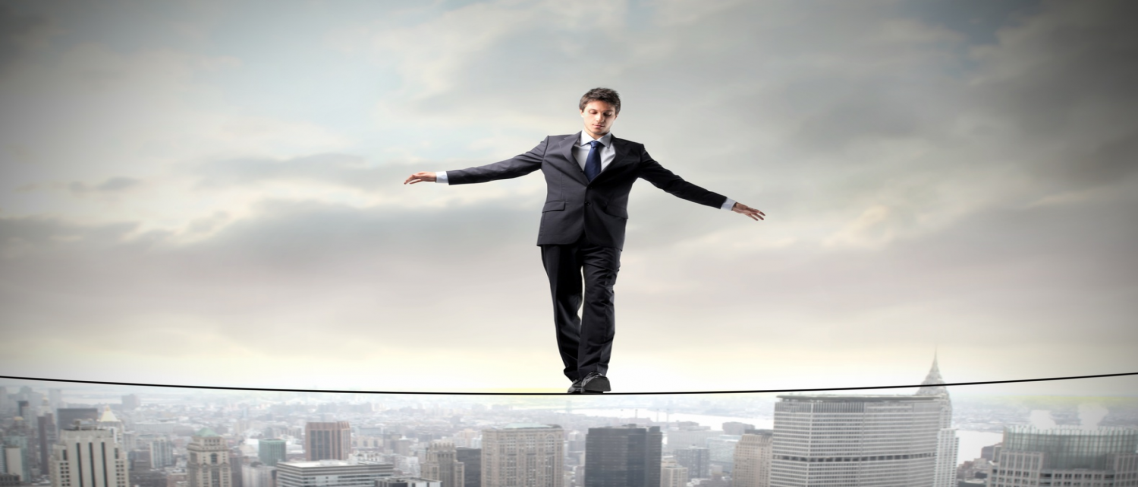 Co je riziko?
blog.sandglaz.com
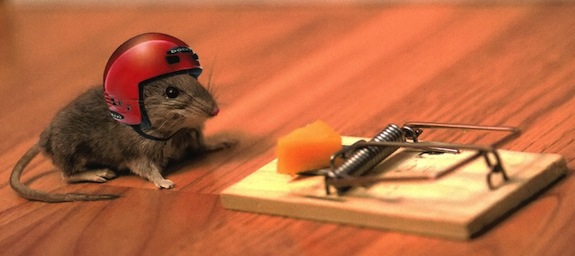 www.hypebot.com
3
Sylva Žáková Talpová, Jan Žák
Řízení rizik
každý projekt má určité množství rizik, se kterými je třeba pracovat (a spoustu, se kterými to třeba není)
risk management neboli řízení rizik – identifikace, analýza a zvolení strategie/práce s rizikem
cílem je minimalizace negativních rizik a snaha o využití pozitivních
4
Sylva Žáková Talpová, Jan Žák
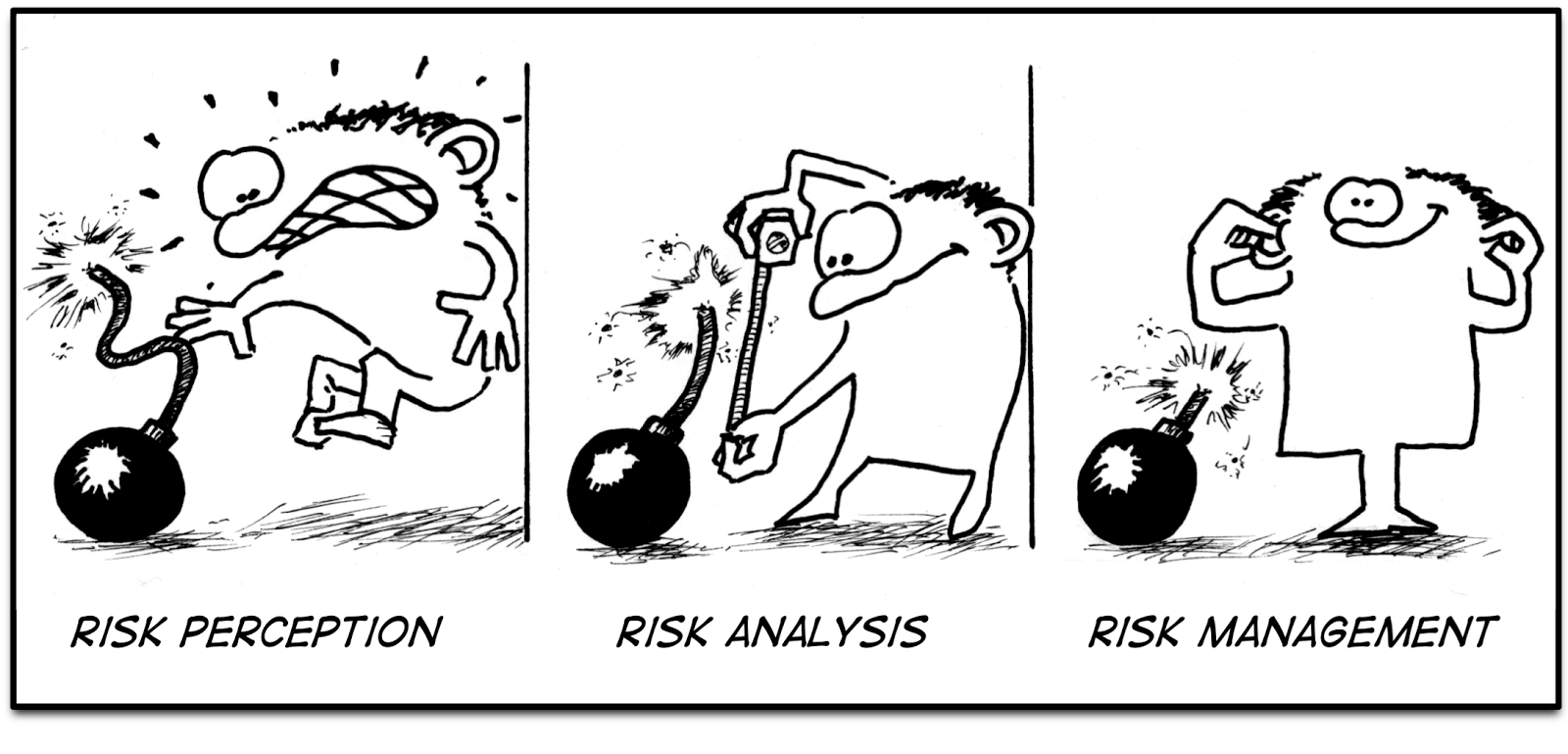 5
Sylva Žáková Talpová, Jan Žák
Identifikace rizika
Analýza rizik
co může nejít podle plánu? Co se může pokazit? Jaké jsou příležitosti?
externí, interní
zdroje informací: minulé projekty (je k dispozici?), myšlenkové mapy, etc.
jasná formulace rizika
hrozba – scénář - dopad
6
Sylva Žáková Talpová, Jan Žák
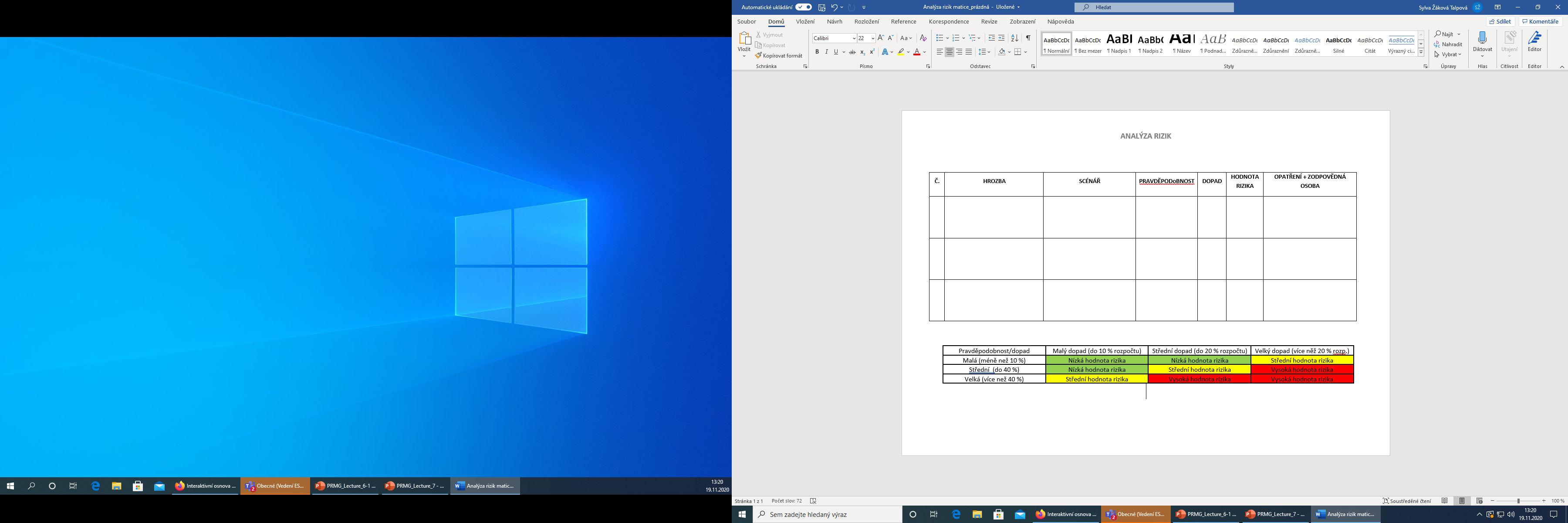 7
Sylva Žáková Talpová, Jan Žák
Práce s riziky
Vyhnout se 
Přesunout, sdílet
Zmírnit
Akceptovat
„Plán B“
8
Sylva Žáková Talpová, Jan Žák
Děkujeme! Máte otázky?
Sylva Žáková Talpová								Jan Žák
talpova@econ.muni.cz 							erwin@email.cz
9
Sylva Žáková Talpová, Jan Žák